Design, Demonstration and Discussion of
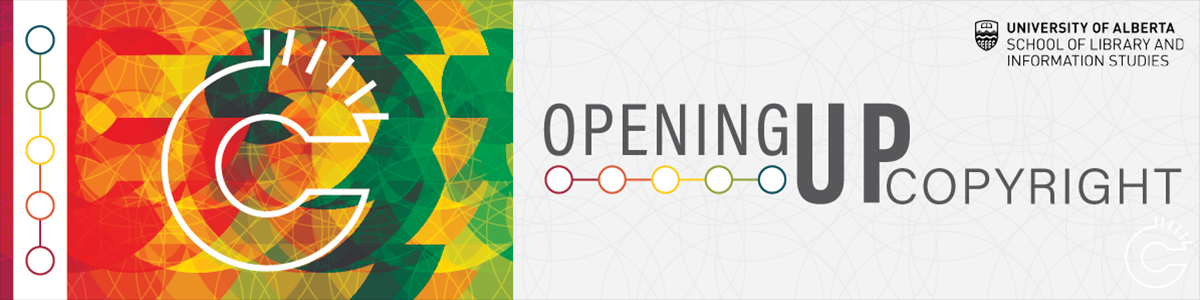 Michael B. McNally and Amanda Wakaruk
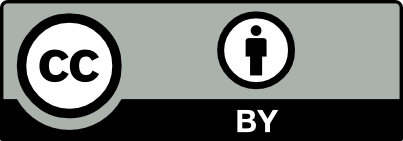 [Speaker Notes: Amanda to make opening statement here… outline / goals of the presentation
First: discuss how the tutorials are being developed
Second: demonstrate some of the developed tutorials
Third: talk about how we are working with colleagues around the country  

Why do we need copyright tutorials that are OER?
Lack of course materials or offerings that address the needs of the Canadian post secondary sector
Tutorials that are available have barriers; fee-based, geographically bound
Evidence of copyright chill… current and recent “high profile” cases serve to confuse and scare the vast majority… part of this is because the structure of Act and resulting litigation focuses on the rights of creators and owners, not users. [INDU MPs are probably feeling the full weight of this right about now] For the non-expert and probably many experts, it’s going to feel safer to do less than rely on rights we don’t fully understand. This copyright chill...]
Collateral Damage of Copyright Chill
In a legal context, chill is the inhibition or discouragement of the legitimate exercise of an individual’s rights by the threat (perceived or otherwise) of legal sanction.
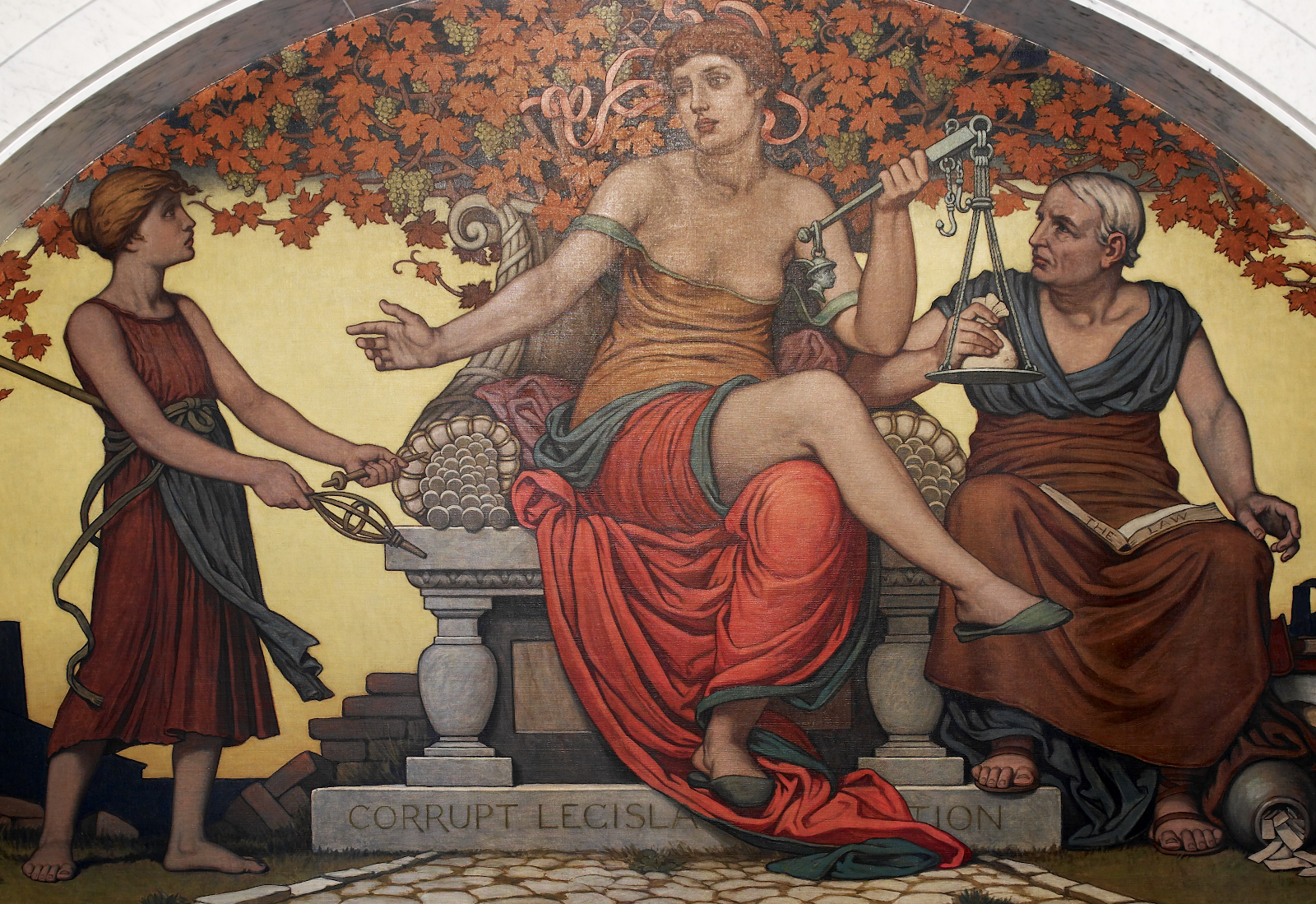 Mural: Elihu Vedder. 1896. “Corrupt Legislation.” 
Photo: Carol Highsmhit n.d.
[Speaker Notes: Amanda
...comes with collateral damage.
Evidence of collateral damage of copyright chill:
Instructors that can’t be bothered with FD assessment, even if it’s just against institutional guidelines: students suffer
Removal of third party content from theses: public at large and future academics suffer]
First Attempts: Previous Open Copyright Work
Open Education Week 2017 Modules



									
					        LIS 598 “Information Policy”
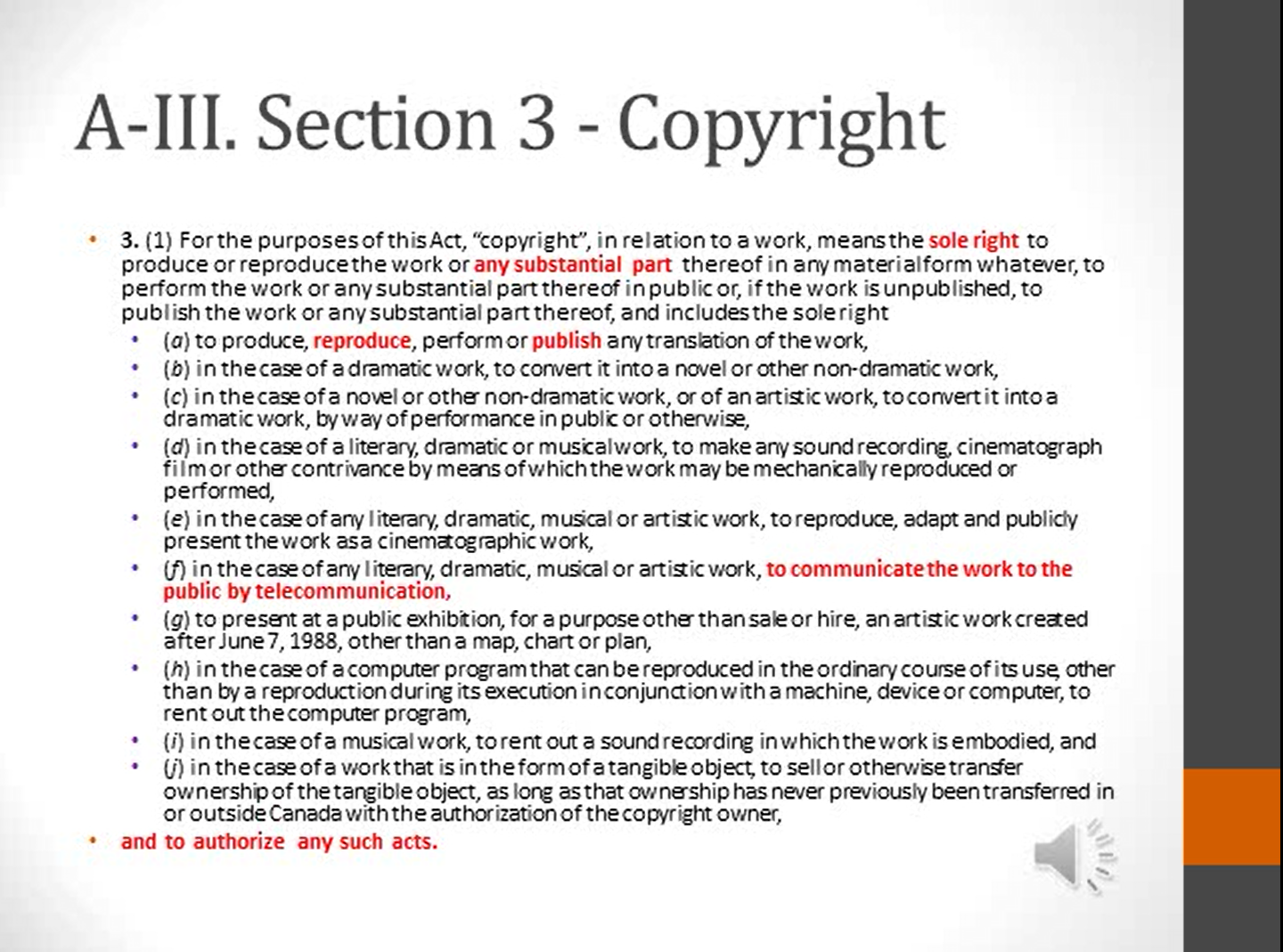 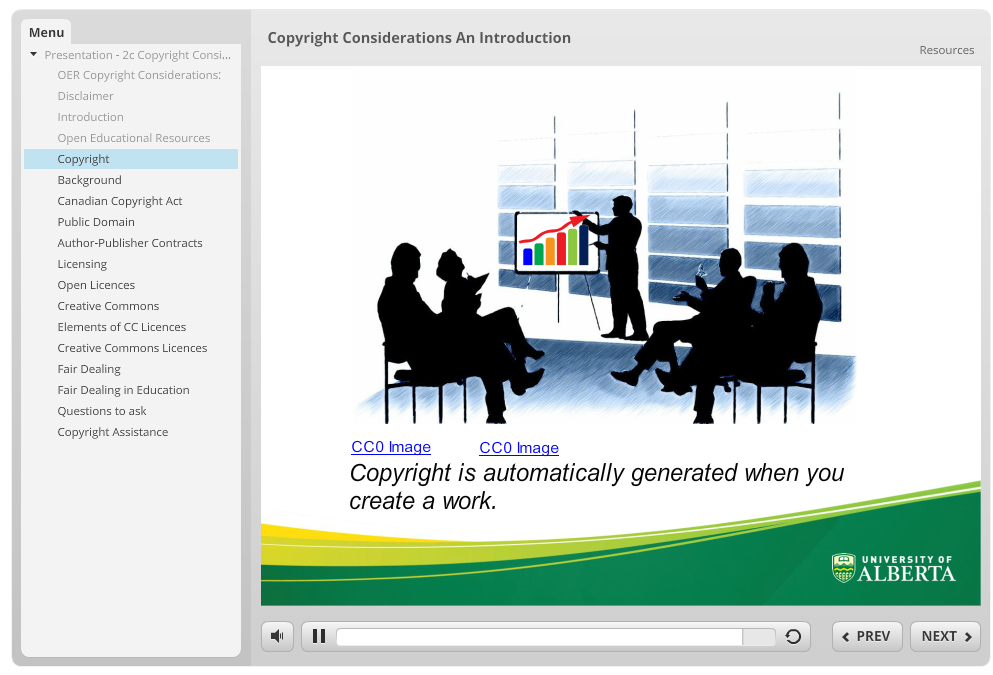 [Speaker Notes: Amanda
Pilot/proof of concept (OE Week 2017)
Demonstrated the amount of labour, challenges
Not entirely satisfactory
LIS 598 Info Policy (as OCW)
“Super boring, but high volume of content” -- AW quoting Michael

This work and lessons learned helped inform the eventual grant proposal for the current project]
Considerations and Origins
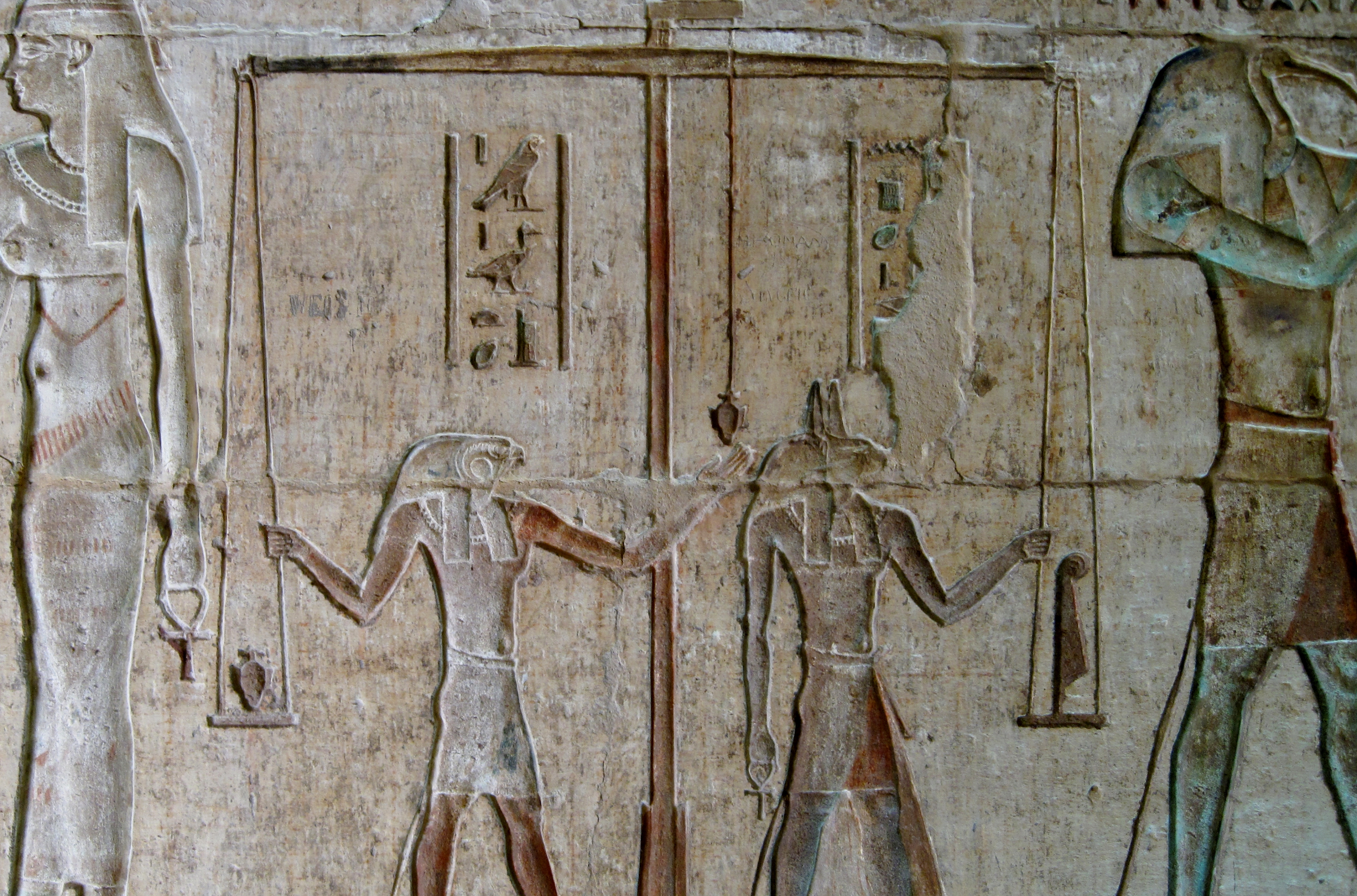 Normative:
Open up copyright education
Pragmatic:
Multiple audiences/avoid duplication
Photo: Olaf Tausch. 2011. “Relief im Innenraum des Hathor-Tempels von Deir el-Medina.” CC-BY-3.0.
[Speaker Notes: Michael]
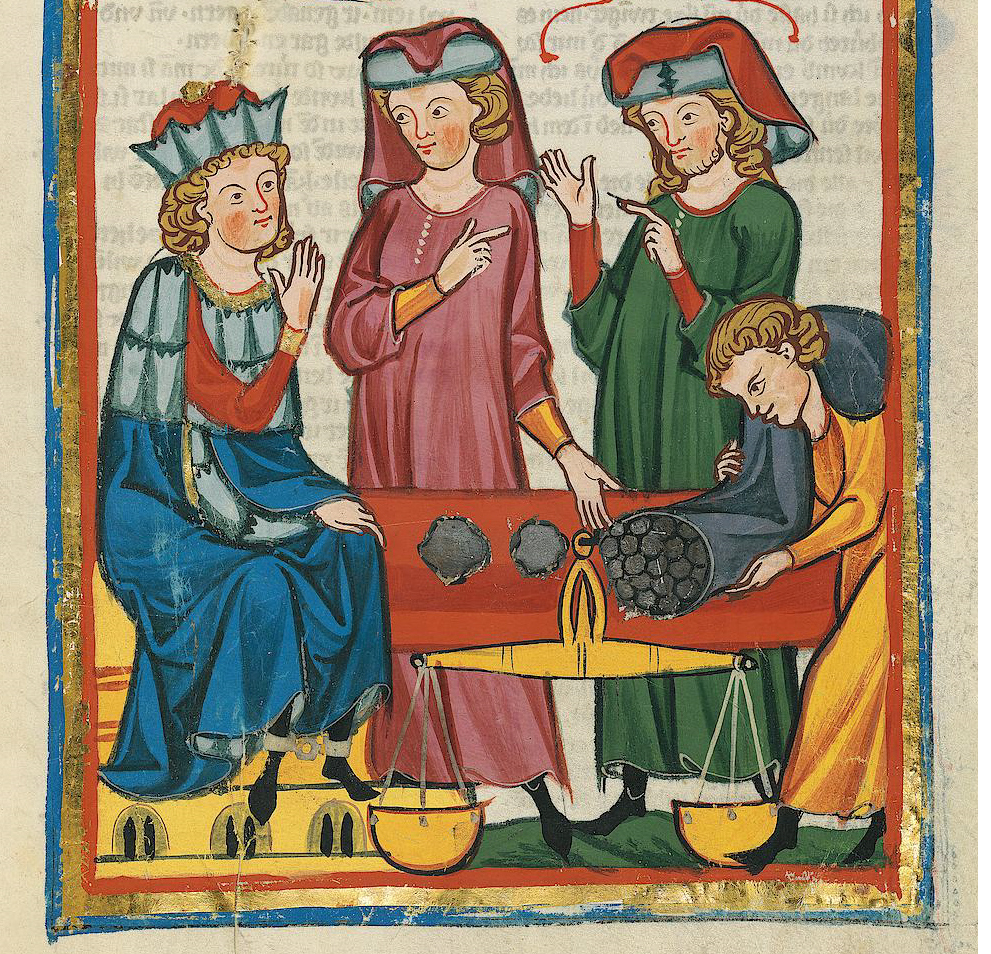 Project Structure
U of A Centre for Teaching and Learning (CTL) Teaching and Learning Enhancement funded
Project Partners:
Copyright Office
School of Library and Information Studies
Technologies in Education
Centre for Teaching and Learning
U of A Libraries
Meister des Codex Manesse. ~1310. “Codex Manesse.”
[Speaker Notes: Michael]
Scope
Goal: 60+ modules at five different levels
Multiple learning pathways
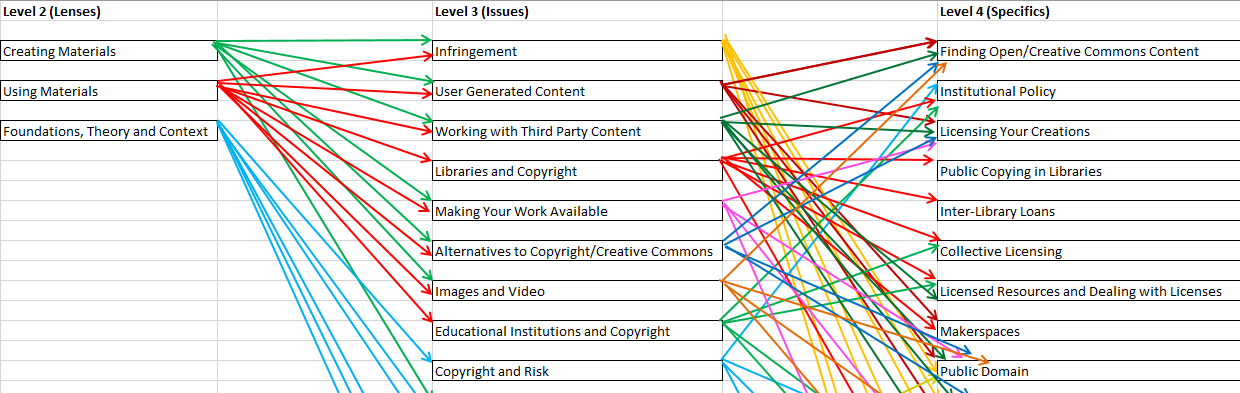 [Speaker Notes: Michael]
Design
Competing design priorities:
Engaging
Informative
Interactive
High Quality
Open/editable
Retrievable
Not to technical
Multiple Audiences
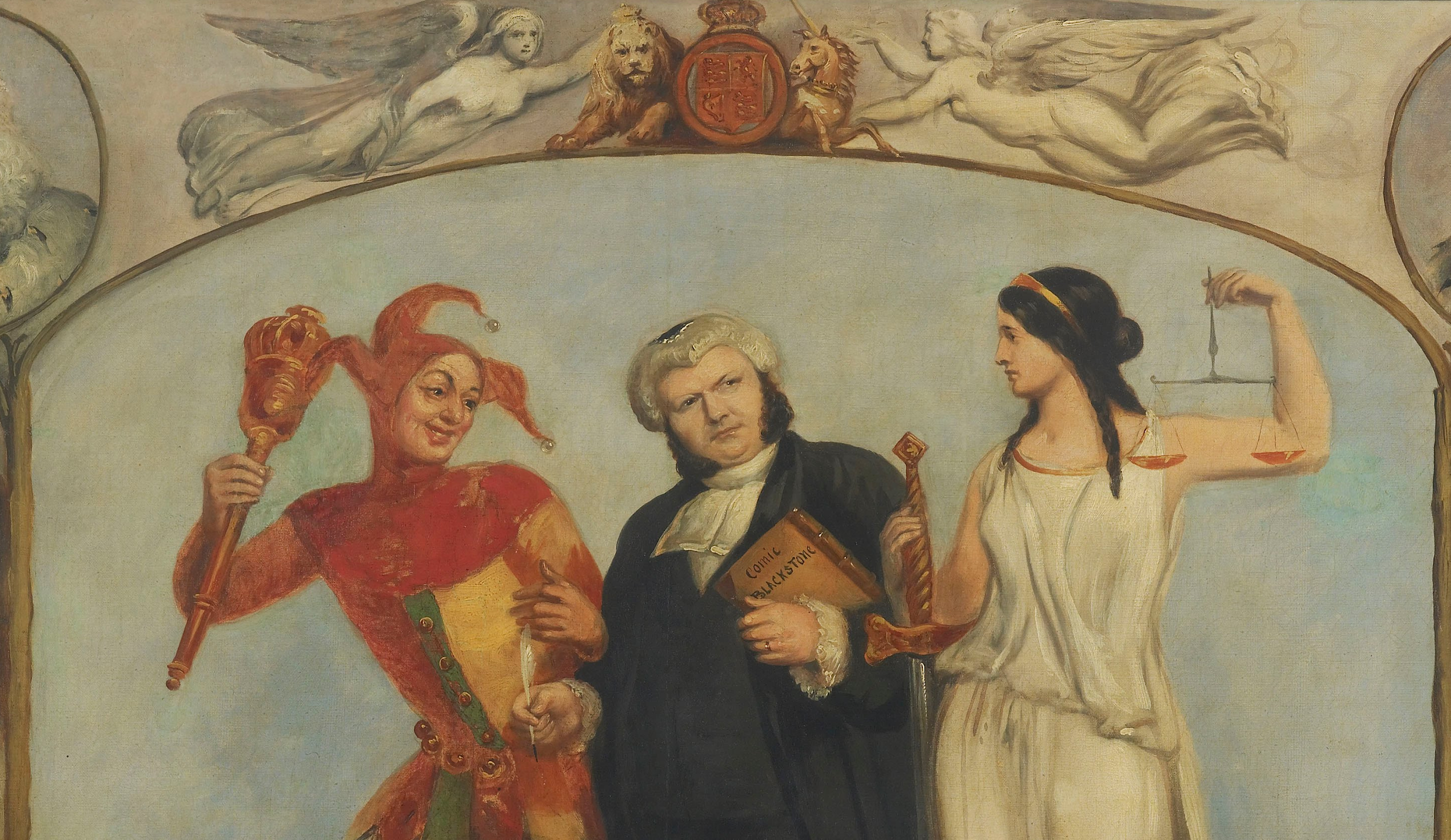 Archibald S. Henning. 1864. “Portrait of Renton Nicholson with Allegorical Scenes and Figures.”
[Speaker Notes: Michael]
Flagship Modules
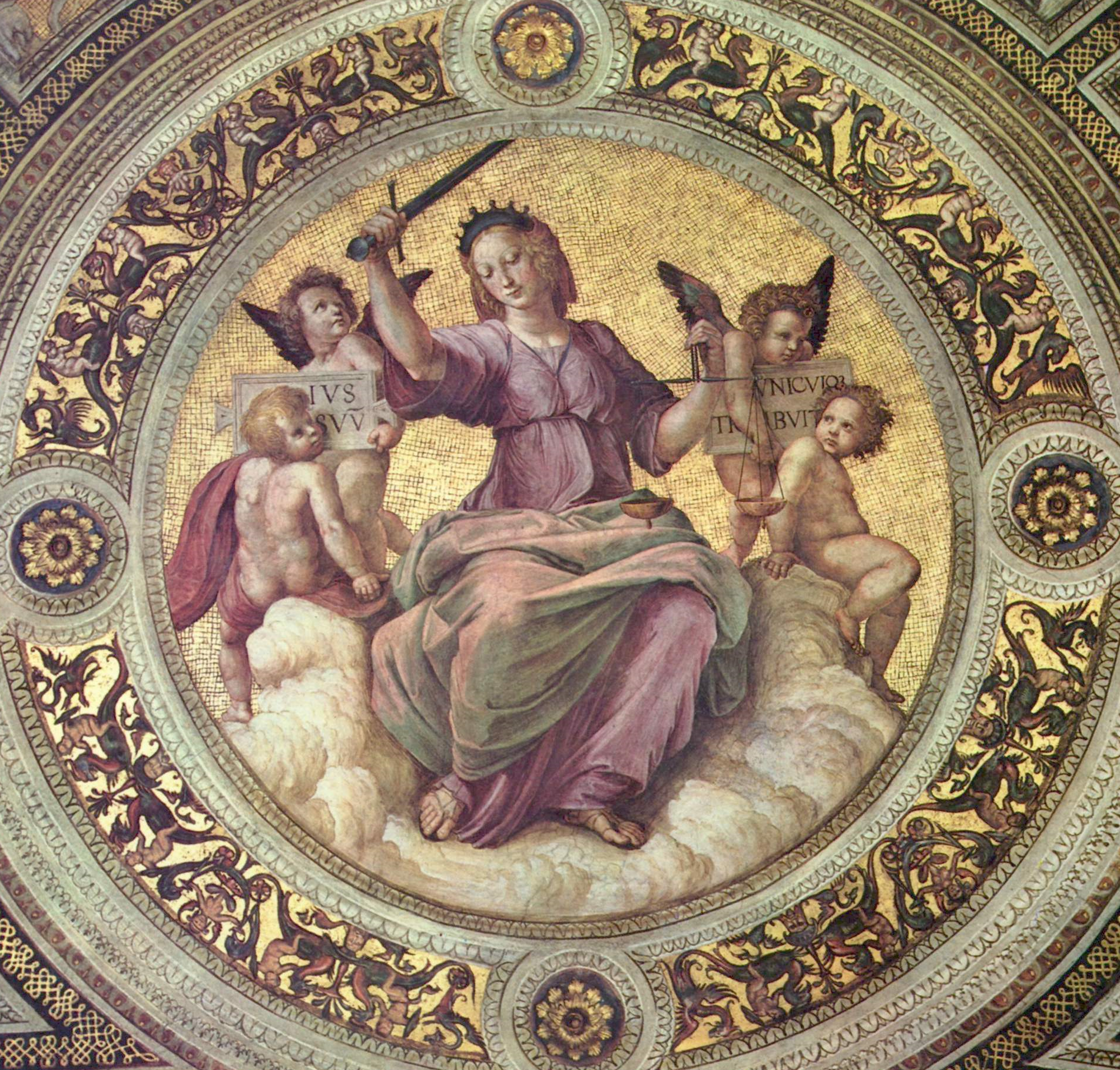 Certain high demand modules to receive ‘flagship’ treatment, e.g.:
Images
Fair Dealing

However, current ‘flagship’ treatment conflicts with openness
Raphael. 1508. “Stanza della Segnatura im Vatikan.”
[Speaker Notes: Amanda
Flagship
Initially Go Animate - fancy, not open at all (not even a sense of open)
PowToons - less fancy, “open enough”
Open (AW/MM as open maximalist relative to most)]
Community Engagement
Never intended as solely U of A project

Modules revised after 4-6 month initial launch

Contributions can vary
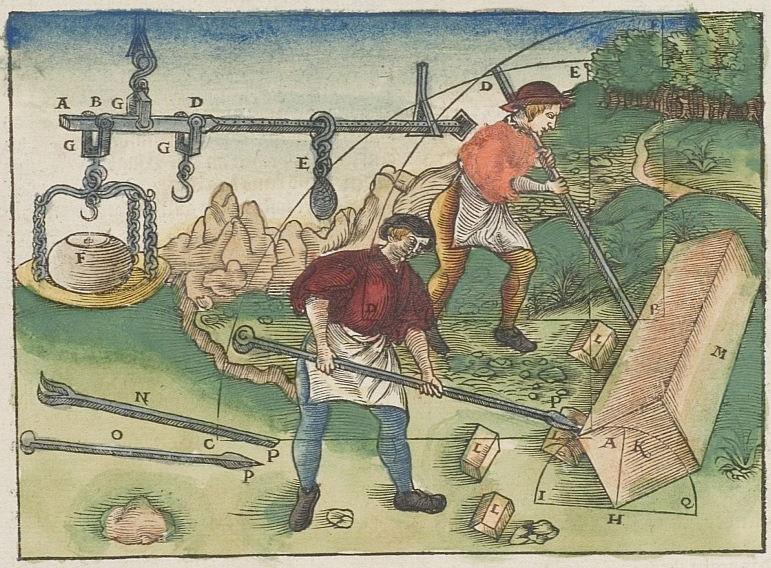 Walter Hermann Ryff. 1547. “Waage & Mathematik & Hebelwirkung.”
[Speaker Notes: Amanda]
Work to Date – Images Module
Idealized Flagship module (not actually released/used)
[Speaker Notes: Michael]
Work to Date – Images Module
Actual Flagship Module (Images)
Work to Date – SOCAN v. Bell Module
Current Module in Production (with standard design)
Challenges
Audience diversity

Openness

Visualization
E.g. “Nature of the Work”
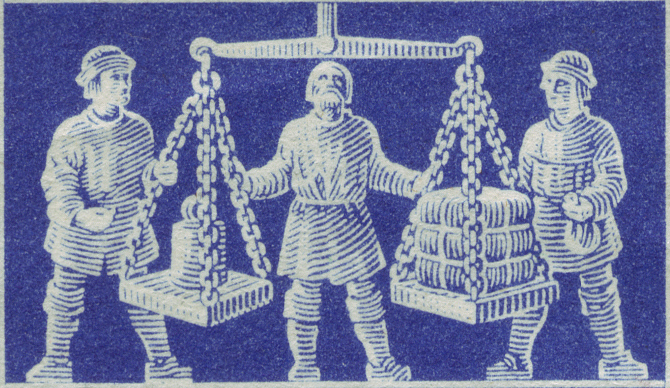 Hoepner. 1948. “Exhibition Hannover.”
[Speaker Notes: Michael]
Challenges
Balancing perspectives

Domain vs. Design knowledge

Time
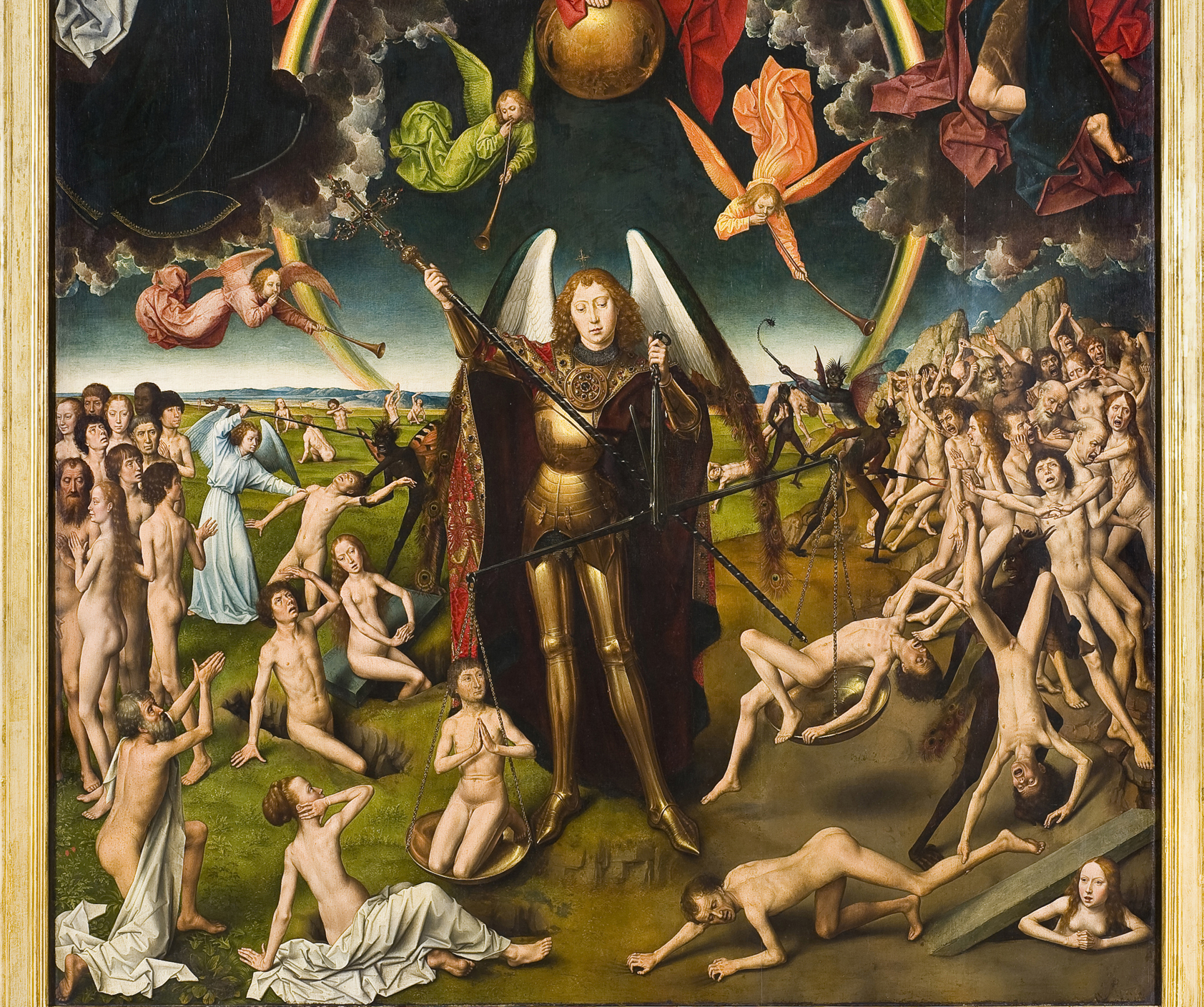 Hans Memling. ~1466-1473. “The Last Judgement.”
[Speaker Notes: Michael]
Community Pages
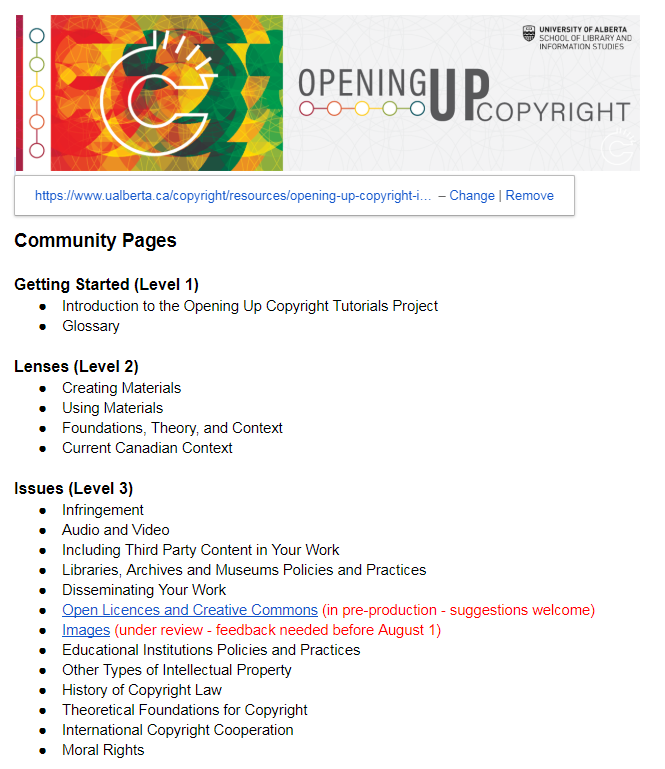 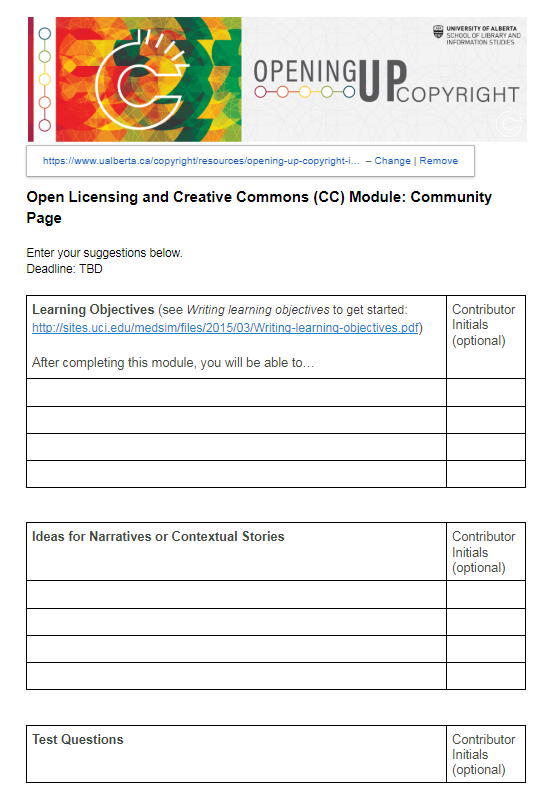 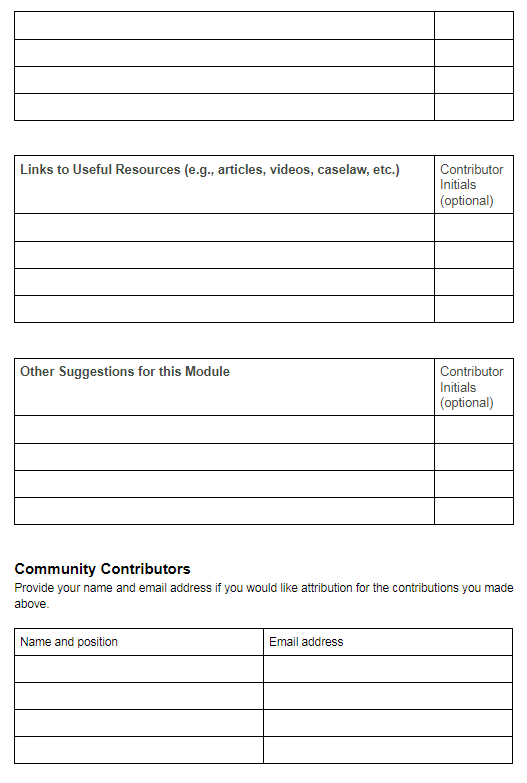 [goo.gl/GKctGo]
[Speaker Notes: Amanda to work on May 28, 29
Mid term feedback (can’t please everyone)/Project has no project manager
Summary of OLA feedback]
Questions?
Amanda Wakaruk:
Copyright Librarian, 
Copyright Office
University of Alberta 
amanda.wakaruk@ualberta.ca
Michael B. McNally
Assistant Professor, 
School of Library and Information Studies
University of Alberta 
mmcnally@ualberta.ca
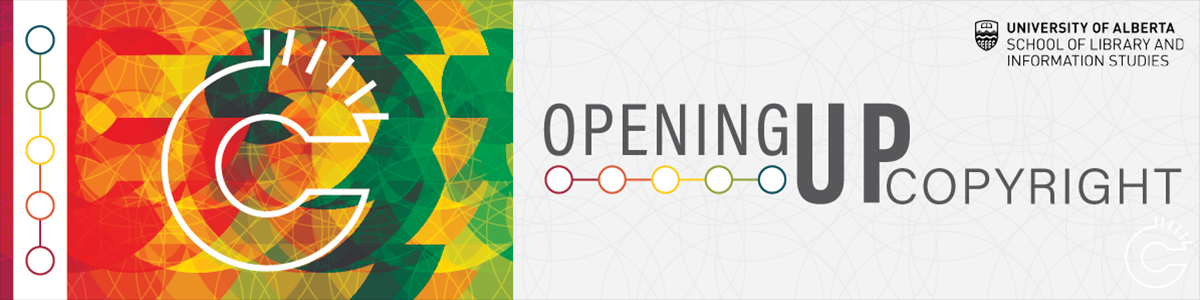 https://www.ualberta.ca/copyright/resources/opening-up-copyright-instructional-modules
[Speaker Notes: Michael to source some snappy pics?]